Coursework Overview
Assignment Series 1 & 2
Assignment Series 1: Cutting Stock
Highly tutorialized
1a – Random Search
How to represent & create solutions
1b – Basic evolutionary algorithm (EA)
How to select, recombine, & mutate solutions
1c – Constraint satisfaction EA & (tentatively) self-adaptive EA
Penalty functions & parameter control
1d – Multi-objective EA (MOEA)
Optimizing two conflicting objectives at once
Assignment Series 2: GPac
Less tutorialized
Creating agents to play Mrs. Pacman
2a – Random tree search
How to represent & create algorithms as parse trees
2b – Genetic programming (GP)
How to recombine & mutate parse trees
2c – Competitive co-evolution
Multiple evolving populations playing against each other
The Cutting Stock Problem
Rectangular sheet of stock
Limited width, infinite length
Shapes to cut out of stock
Problem: placing shapes to minimize length
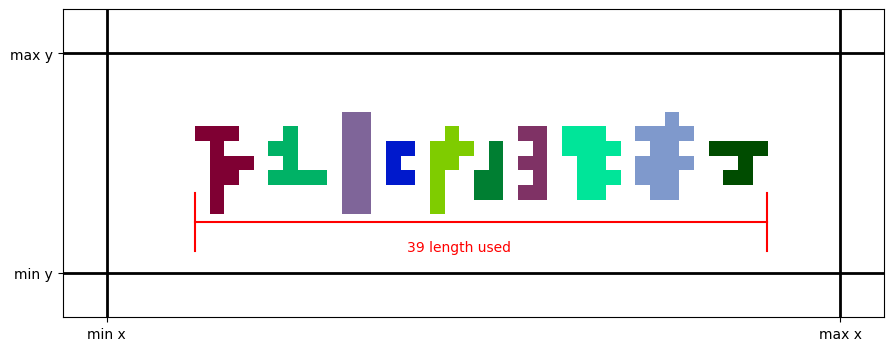 Solution Representation
n shapes to place on the stock
n placements, one per shape
pi defines placement of i-th shape
Fixed-length linear genotype
How would you specify a shape’s placement?
Translation
x & y
Rotation
90 degree clockwise turns (0, 1, 2, or 3)
pi = (xi, yi, ri)
Assignment 1a Task
Implement random search
Generate a million random solutions and evaluate them
We call this one run with one million evaluations (evals)
Do thirty runs
For this class, thirty runs make one experiment
Record the fitness values during each run for analysis & plotting
Stairstep plot showing progress of search during a run
x = evals (1 through 1,000,000)
y = highest fitness seen so far at that eval in that run
Common Pitfalls
Starting too late
Plan for multiple hours of compute for your experiment
Report takes time to write
TA lab hours Friday before the due date; have your questions ready before then
Making a “better” algorithm
This is a blind random search
It’s supposed to be pretty bad
It will be used as a component of later assignments
Code legibility
Remember someone else will read your code
Legibility and understandability contribute to your grade
You will reuse your code in future assignments
Jupyter Notebook misuse
Out-of-order cell execution
Global scope abuse
Copy-and-paste
Not saving experimental data
Discord
https://discord.gg/ughcPUg7
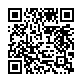